Applied Computing Slideshowsby Mark Kellyvcedata.commark@vcedata.com
Generating design ideas
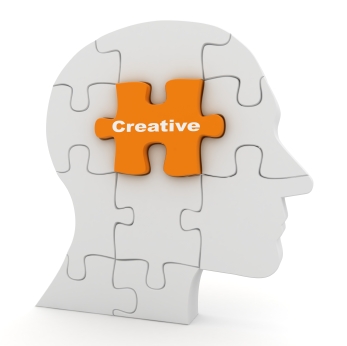 Contents
What is a design idea?
Ways to generate design ideas.

These are just suggestions.
There are many other possible techniques.
1
What is a design idea?
A very rough, undetailed, basic strategy for solving a problem.
May be a sketch or a brief description
“We could use a database, spreadsheet, custom-written software, online utility…”
Will not contain details such as a data dictionary.
1
What is a design idea?
Will not be a fully-formed or workable idea.
Stands as a candidate idea amongst other candidates.
Ideas are judged using criteria, such as development speed and cost, ease of development, functionality.
The successful design idea is then developed into a complete and detailed design.
1
Techniques for generating design ideas
brainstorming - creating spontaneous, rough concepts without fear of rejection or ridicule
One idea may spark further ideas.
Rules: 
Any idea is welcome. 
No idea should be judged or rejected.
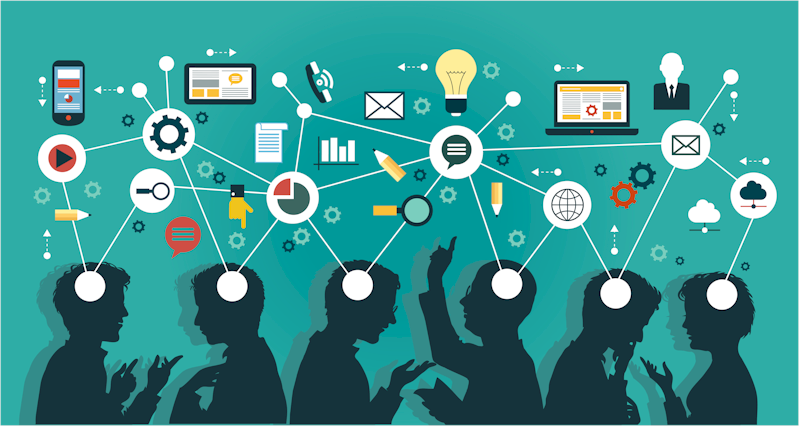 1
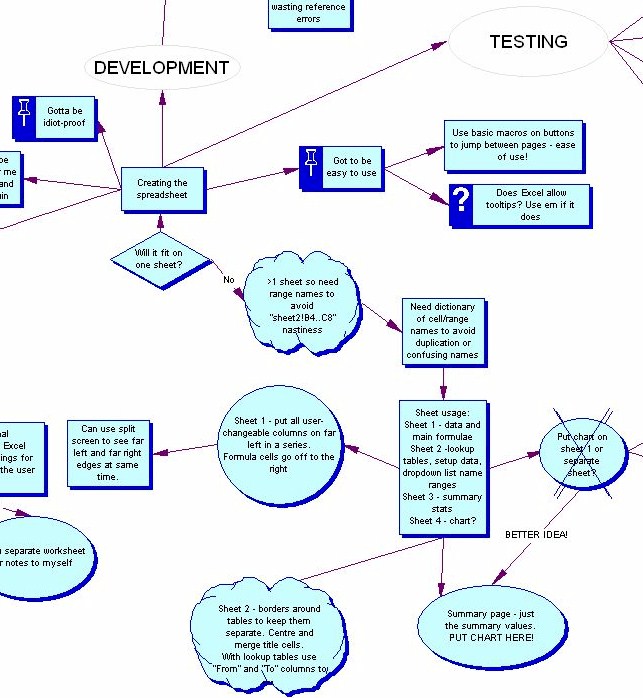 Mind map
1
Techniques for generating design ideas
mind maps - free-form documents joining ideas together graphically (e.g. with Inspiration software or butcher's paper and textas)
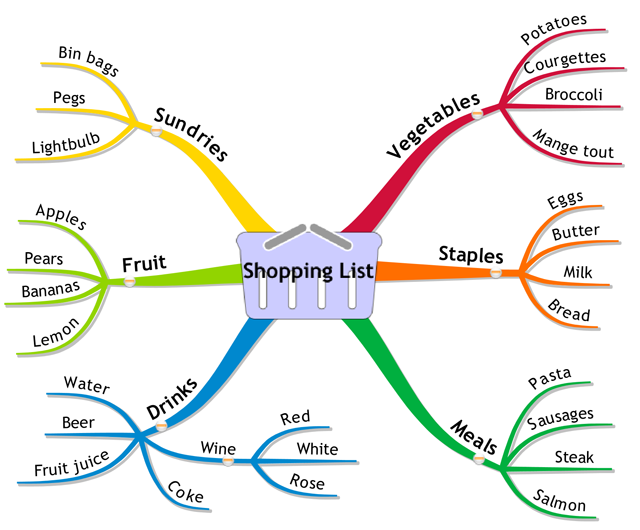 1
Techniques for generating design ideas
various diagrams like PMI (Plus/Minus/Interesting), POOCH, Venn diagrams, that break down or reorganise big problems into component parts in unexpected ways that provoke new ways of thinking.
1
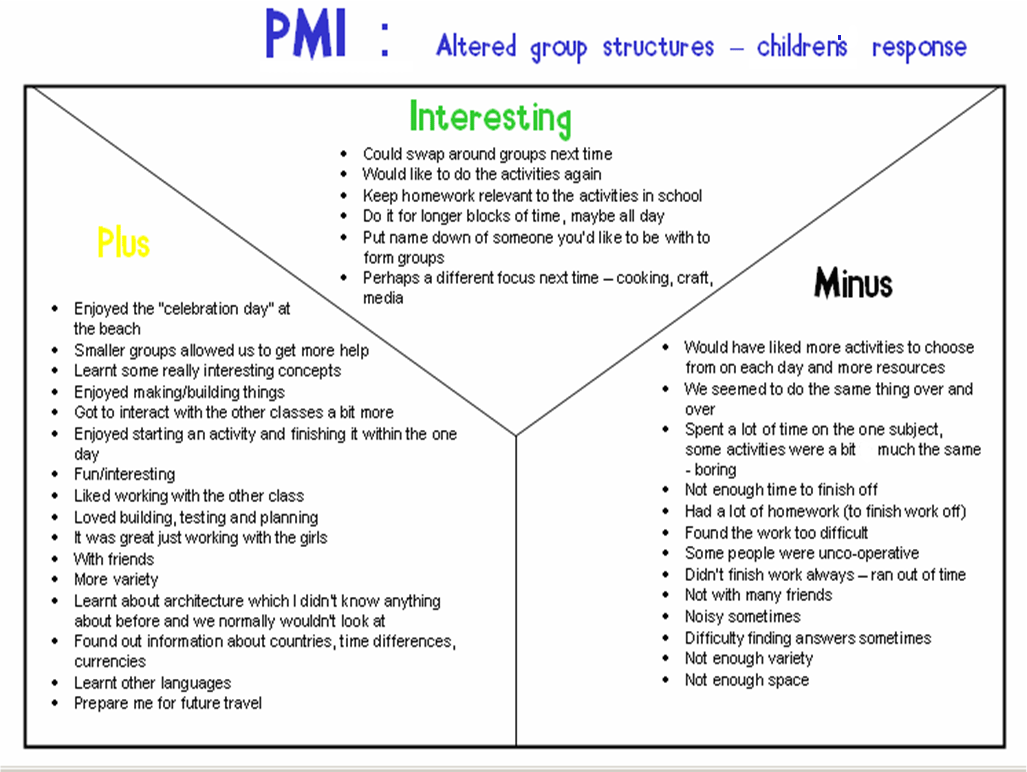 1
POOCH
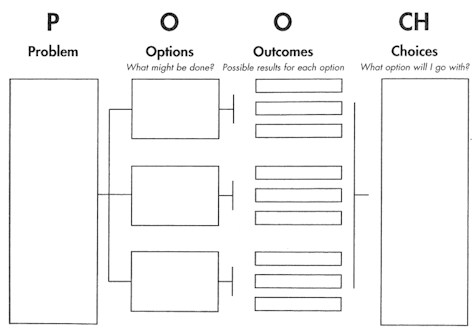 1
Venn diagram
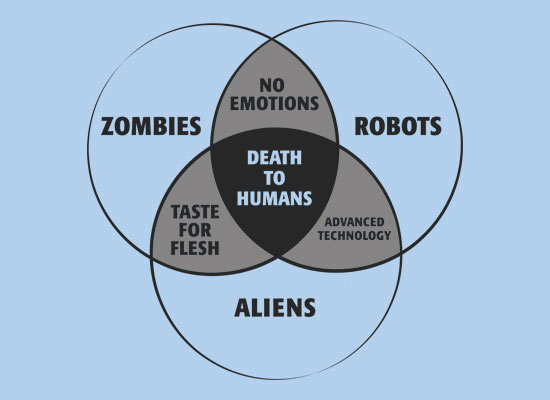 1
Venn diagram
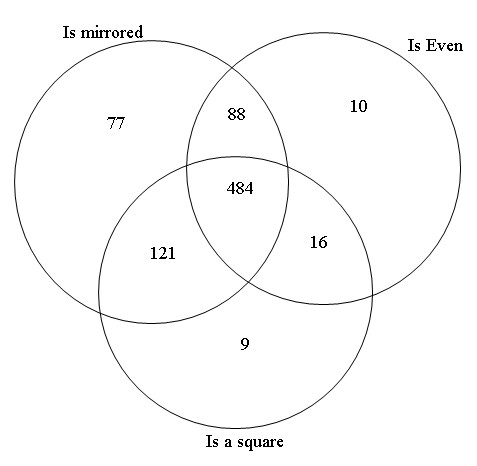 1
Fishbone diagram
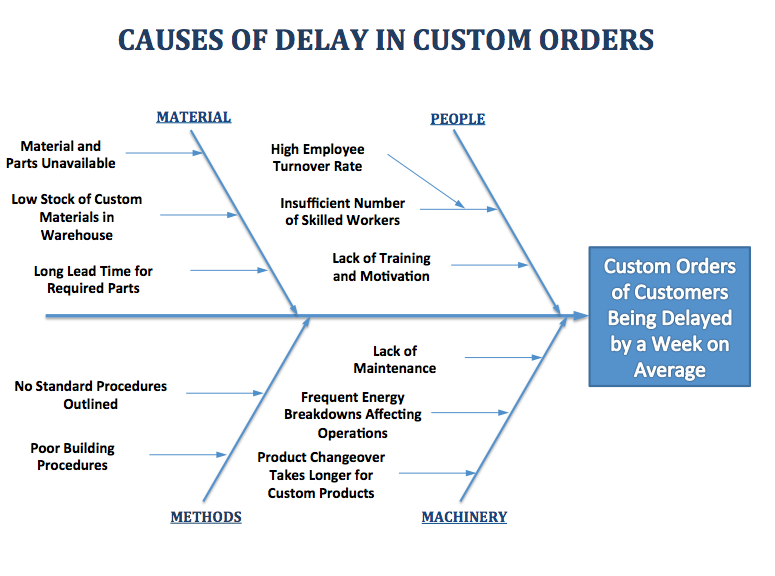 1
AKA Cause and Effect or Ishikawa diagram
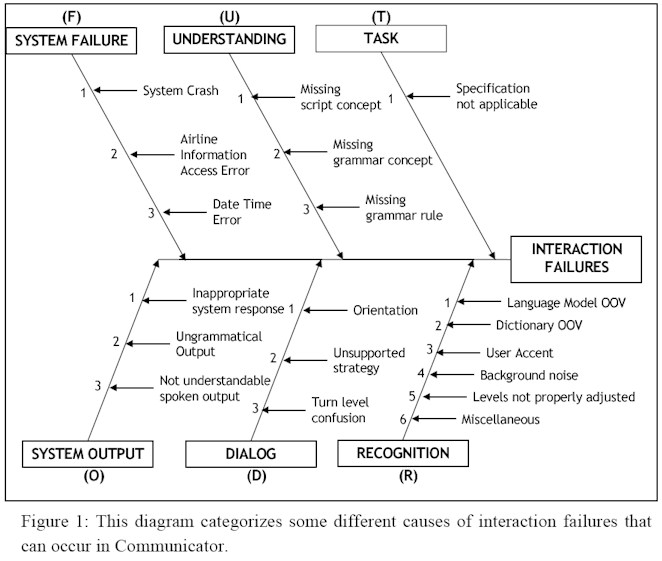 1
Spidermap
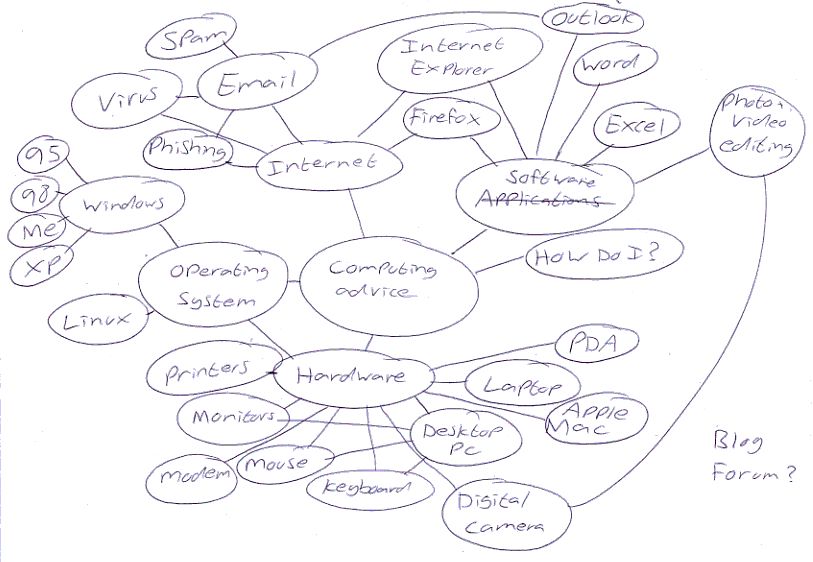 1
Spidermap
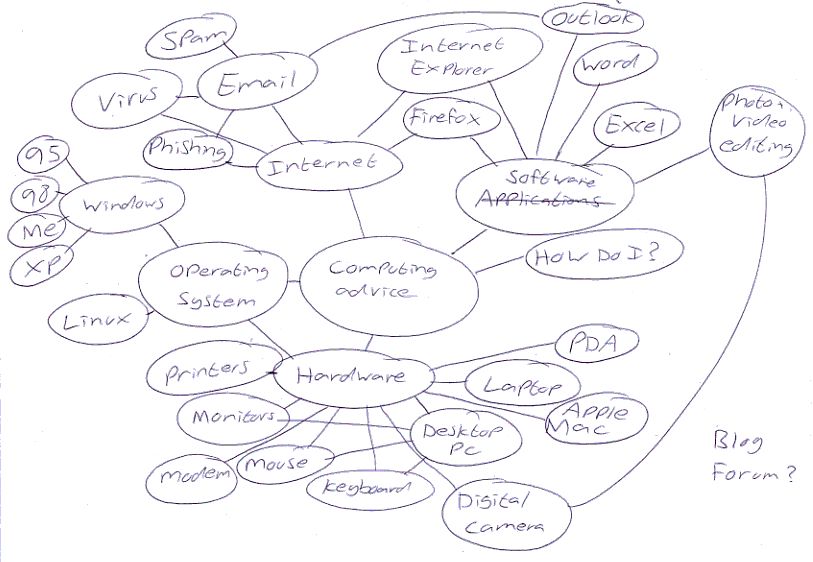 1
Story Map
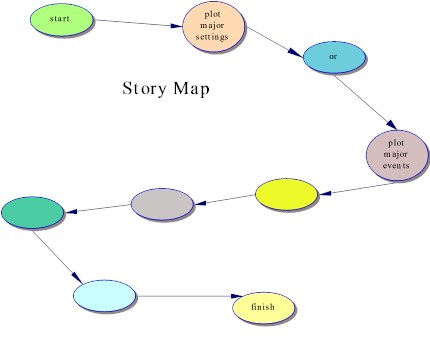 (The source site for this image is now dead.)
1
Story Map
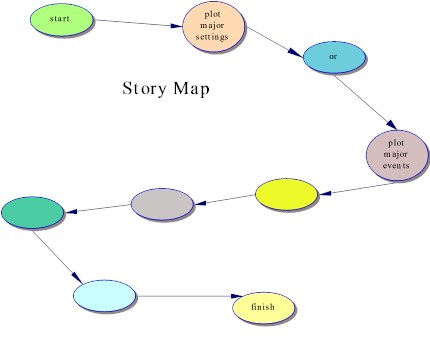 (The source site for this image is now dead.)
1
Tree diagram – to organise parts and subparts
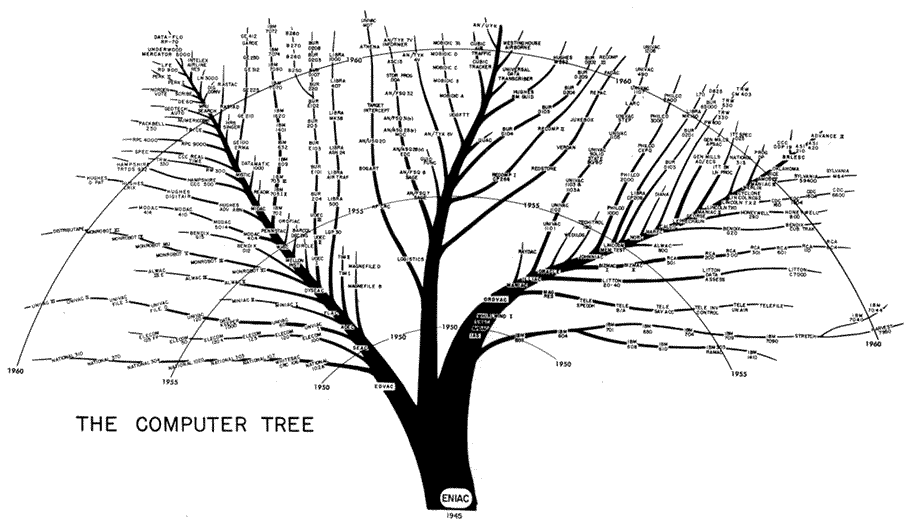 1
Possibilities – Consequences - Decision
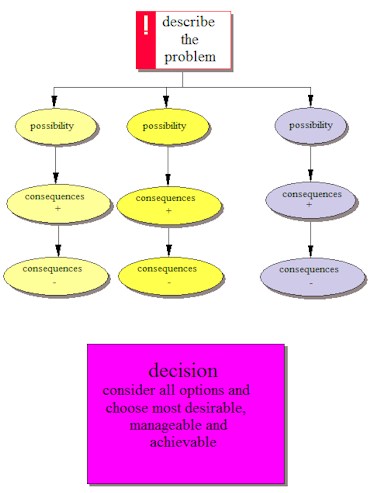 1
Techniques for generating design ideas
forums (physical meeting or electronic) - where many people can present or respond to ideas.
Invite people with many different backgrounds, talents and past experience
1
Techniques for generating design ideas
De bono’s six hats of thinking – force yourself to consider the problem and possible solutions in very different ways.
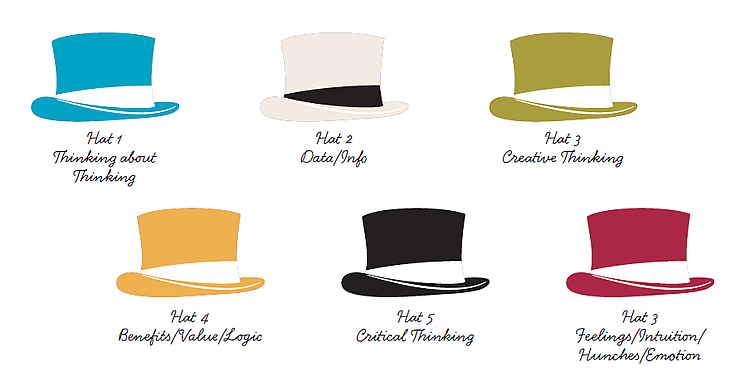 1
Techniques for generating design ideas
external consultants – outsiders view problems without traditional, local thinking patterns or prejudices.
They can bring in fresh knowledge and experience that the local team may lack. 
More likely to have a global view of the problem and not confined by a single department's view and vested interests.
1
Techniques for generating design ideas
Consultants are not not confined by fear of the local boss: not scared of losing their job like local workers may be.
1
Techniques for generating design ideas
Market research – ask stakeholders, customers etc what they value, think and want.
1
Techniques for generating design ideas
SCAMPER
S – Substitute
C – Combine
A – Adapt
M – Modify
P – Put to another use
E – Eliminate
R – Reverse
1
Techniques for generating design ideas
SCAMPER
S – Substitute
For sleeping on ships, substitute hammocks for beds.
Use a database instead of a spreadsheet.
1
Techniques for generating design ideas
SCAMPER
C – Combine
Instead of designers planning a solution and end-users testing it, combine both groups in the design phase.
1
Techniques for generating design ideas
SCAMPER
A – Adapt
Use a component for a different and unexpected purpose.
Use Powerpoint to create a graphic image.
Use your shoe to hammer something flat.
1
Techniques for generating design ideas
SCAMPER
M – Modify
Alter an existing product to suit a new need.
Add an extra chute to a lawnmower to create a mulcher.
Change an existing JPG compression algorithm to compress videos.
<number>
Techniques for generating design ideas
SCAMPER
P – Put to another use
Use cable TV lines to provide cable internet access.
<number>
Techniques for generating design ideas
SCAMPER
E – Eliminate
Remove the relational aspects from a RDBMS to create spreadsheet software.
Eliminate WYSIWYG from a word processor to create a text editor.
Strip out the advanced features from an big, expensive product (e.g. Photoshop) to create a cheaper, attractive alternative (e.g. Photoshop Elements)
<number>
Techniques for generating design ideas
SCAMPER
R – Reverse
What if we tried the exact opposite of what we’re trying (unsuccessfully) to achieve?
Stop making CPUs more dense and complex – create RISC chips that are simpler, cheaper, smaller.
Let’s aim for simplicity of design rather than complexity. E.g. Google homepage and page rank algorithm.
<number>
Decision Tree
Helps to crystalise options and decisions.
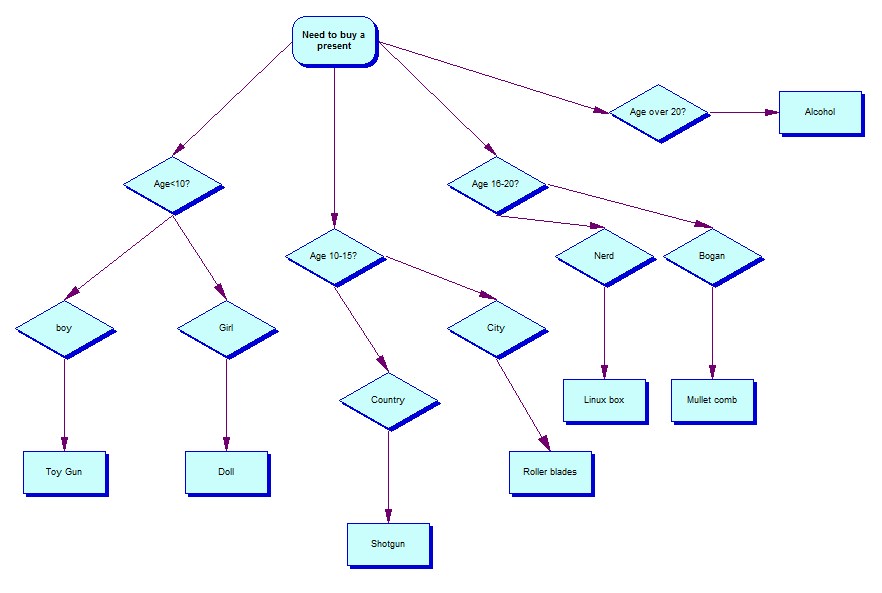 <number>
Applied Computing Slideshowsby Mark Kellyvcedata.commark@vcedata.com
These slideshows may be freely used, modified or distributed by teachers and students anywhere
but
they may NOT be sold.
they must NOT be redistributed if you modify them.

This is not a VCAA publication and does not speak for VCAA.
Portions (e.g. exam questions, study design extracts, glossary terms) may be copyright Victorian Curriculum and Assessment Authority and are used with permission for educational purposes.
<number>
THANKS!
Because you’ve been so good, here’s a picture you can look at
while your teacher works out what to do next
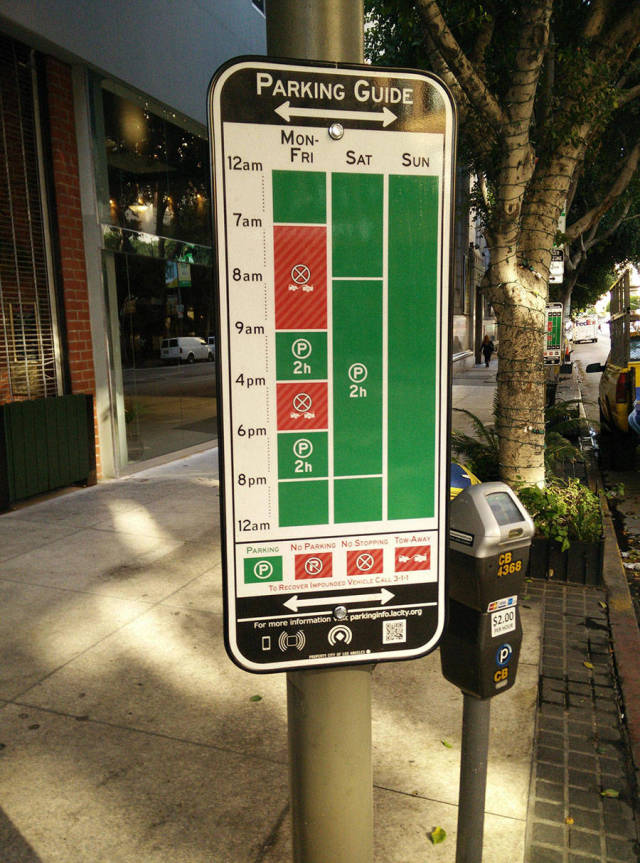 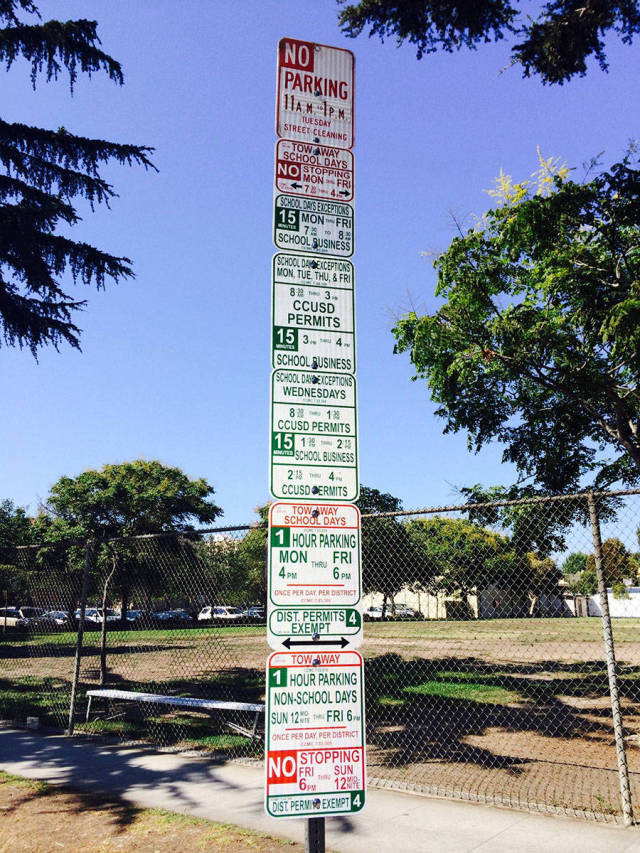 <number>